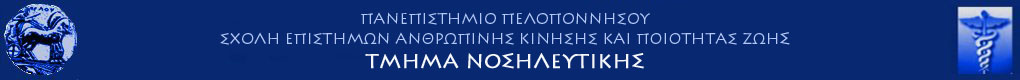 ΦΑΡΜΑΚΟ

ΦΥΣΙΚΗ Ή ΧΗΜΙΚΗ ΟΥΣΙΑ ΠΟΥ ΕΠΙΦΕΡΕΙ ΜΕΤΑΒΟΛΕΣ ΣΕ ΒΙΟΛΟΓΙΚΟ ΕΠΙΠΕΔΟ ΚΑΙ ΕΧΕΙ ΣΚΟΠΟ ΝΑ ΑΠΟΚΑΤΑΣΤΗΣΕΙ ΜΙΑ ΔΙΑΤΑΡΑΓΜΕΝΗ ΒΙΟΧΗΜΙΚΗ ΙΣΟΡΡΟΠΙΑ
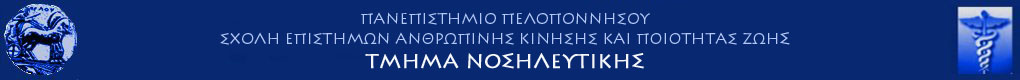 ΦΑΡΜΑΚΟΛΟΓΙΑ 

ΜΕΛΕΤΗ ΤΗΣ ΑΛΛΗΛΕΠΙΔΡΑΣΗΣ ΤΩΝ ΦΑΡΜΑΚΩΝ ΜΕ 
	ΤΟΝ ΟΡΓΑΝΙΣΜΟ, ΜΕ ΣΚΟΠΟ ΤΗΝ ΠΡΟΛΗΨΗ, ΔΙΑΓΝΩΣΗ  ΚΑΙ ΘΕΡΑΠΕΙΑ ΠΑΘΟΛΟΓΙΚΩΝ ΚΑΤΑΣΤΑΣΕΩΝ 

ΦΑΡΜΑΚΟΚΙΝΗΤΙΚΗ (ΕΠΙΔΡΑΣΗ ΤΟΥ ΟΡΓΑΝΙΣΜΟΥ ΣΤΟ ΦΑΡΜΑΚΟ)
ΦΑΡΜΑΚΟΔΥΝΑΜΙΚΗ (ΕΠΙΔΡΑΣΗ ΤΟΥ ΦΑΡΜΑΚΟΥ ΣΤΟΝ ΟΡΓΑΝΙΣΜΟ)
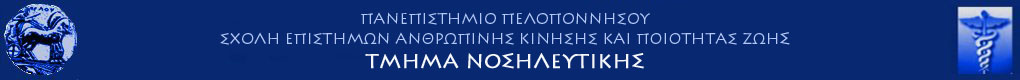 ΦΑΡΜΑΚΟΚΙΝΗΤΙΚΗ (ΕΠΙΔΡΑΣΗ ΤΟΥ ΟΡΓΑΝΙΣΜΟΥ ΣΤΟ ΦΑΡΜΑΚΟ)

ΑΠΟΡΡΟΦΗΣΗ (ΜΕΤΑΦΟΡΑ ΑΠΟ ΘΕΣΗ ΧΟΡΗΓΗΣΗΣ ΣΤΗΝ 			   ΣΥΣΤΗΜΑΤΙΚΗ ΚΥΚΛΟΦΟΡΙΑ)
ΦΑΡΜΑΚΟΤΕΧΝΙΚΗ ΜΟΡΦΗ (tabs, caps, inj, susp, supp, patch, inh, 				         pom, oint, sol,  
ΟΔΟΣ ΧΟΡΗΓΗΣΗΣ 
ΔΟΣΟΛΟΓΙΑ

ΚΑΤΑΝΟΜΗ (ΚΑΤΑΜΕΡΙΣΜΟΣ ΑΠΟ ΤΗΝ ΣΥΣΤΗΜΑΤΙΚΗ 			           ΚΥΚΛΟΦΟΡΙΑ ΣΤΟΥΣ ΙΣΤΟΥΣ ΚΑΙ ΣΤΑ ΟΡΓΑΝΑ)
ΜΕΤΑΒΟΛΙΣΜΟΣ

ΑΠΟΒΟΛΗ (ΑΠΕΚΚΡΙΣΗ) ΚΥΡΙΩΣ ΑΠΌ ΤΟΥΣ ΝΕΦΡΟΥΣ Ή ΤΟ 		         		        ΗΠΑΡ
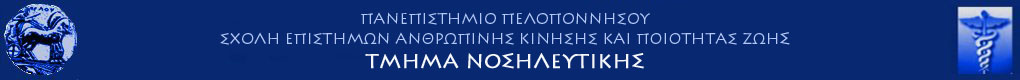 ΦΑΡΜΑΚΟΔΥΝΑΜΙΚΗ (ΕΠΙΔΡΑΣΗ ΤΟΥ ΦΑΡΜΑΚΟΥ ΣΤΟΝ ΟΡΓΑΝΙΣΜΟ)

 ΙΣΧΥΣ (ΠΟΣΟΤΗΤΑ ΦΑΡΜΑΚΟΥ ΠΟΥ ΠΡΟΚΑΛΕΙ ΣΥΓΚΕΚΡΙΜΕΝΟ  	     ΑΠΟΤΕΛΕΣΜΑ) – ΧΗΜΙΚΗ ΣΥΓΓΕΝΕΙΑ ΜΕ ΥΠΟΔΟΧΕΙΣ


ΜΕΣΗ ΔΡΑΣΤΙΚΗ ΔΟΣΗ ED50 (ΔΟΣΗ ΦΑΡΜΑΚΟΥ ΠΟΥ ΑΠΟΔΙΔΕΙ ΤΟ 
 			50% ΤΟΥ ΜΕΓΙΣΤΟΥ ΑΠΟΤΕΛΕΣΜΑΤΟΣ) 

ΜΗΧΑΝΙΣΜΟΣ ΔΡΑΣΗΣ (ΕΚΛΕΚΤΙΚΟΤΗΤΑ, ΑΝΑΣΤΟΛΕΙΣ, 			ΑΝΤΑΓΩΝΙΣΤΕΣ, ΑΝΤΙΣΤΡΟΦΟΙ ΑΓΩΝΙΣΤΕΣ κλπ, 	  		ΣΥΝΕΡΓΕΙΑ) 

ΑΝΕΠΙΘΥΜΗΤΕΣ ΕΝΕΡΓΕΙΕΣ (ΑΝΑΜΕΝΟΜΕΝΕΣ ΚΑΙ ΜΗ,     			ΥΠΕΡΔΟΣΟΛΟΓΙΑΣ, ΕΙΔΙΚΩΝ ΟΜΑΔΩΝ, ΑΛΛΕΡΓΙΚΕΣ, 		ΑΛΛΗΛΕΠΙΔΡΑΣΗΣ, ΑΤΟΜΙΚΕΣ (G6PD)
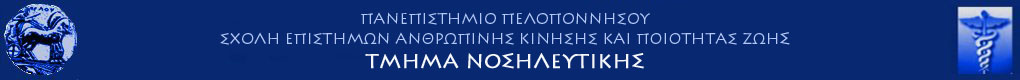 ΠΑΡΑΓΩΓΗ ΦΑΡΜΑΚΩΝ

ΦΥΣΙΚΕΣ ΟΥΣΙΕΣ: ΔΑΚΤΥΛΙΤΙΔΑ (Digoxin), ΑΣΠΙΡΙΝΗ, ΠΕΝΙΚΙΛΛΙΝΗ (penicillium chrysogenum), ΣΚΟΠΟΛΑΜΙΝΗ (Buscopan), ΜΟΡΦΙΝΗ (papaver sonniferum)

ΤΡΟΠΟΠΟΙΗΣΗ ΦΥΣΙΚΩΝ ΟΥΣΙΩΝ: ΙΠΡΑΤΡΟΠΙΟ (Atrovent), ΤΙΟΤΡΟΠΙΟ (Spiriva) από την ατροπίνη, ΚΕΦΑΛΟΣΠΟΡΙΝΕΣ από το cefalosporium acremonium, ΤΕΪΚΟΠΛΑΝΙΝΗ από το Actinoplanes teichomyceticus

ΤΡΟΠΟΠΟΙΗΣΗ ΥΠΑΡΧΟΝΤΩΝ: ΑΜΟΞΥΚΙΛΛΙΝΗ/ΚΛΑΒΟΥΛΑΝΙΚΟ, ΛΕΒΟΣΕΤΙΡΙΖΙΝΗ
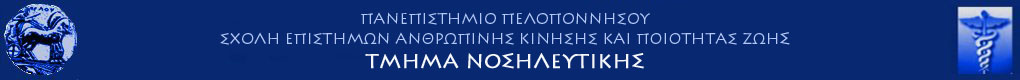 ΠΑΡΑΓΩΓΗ ΦΑΡΜΑΚΩΝ

ΝΕΑ ΦΑΡΜΑΚΑ: ΤΟΥΛΑΧΙΣΤΟΝ ΙΔΙΑ ΑΠΟΤΕΛΕΣΜΑΤΙΚΟΤΗΤΑ

                                 ΜΕΓΑΛΥΤΕΡΗ ΑΣΦΑΛΕΙΑ

                                 ΚΑΛΥΤΕΡΗ ΣΥΜΜΟΡΦΩΣΗ

                                 ΝΕΕΣ ΘΕΡΑΠΕΙΕΣ
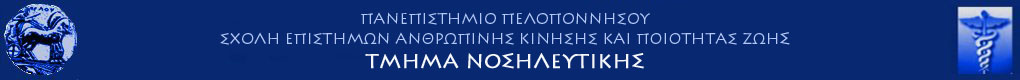 ΠΑΡΑΓΩΓΗ ΦΑΡΜΑΚΩΝ

ΑΡΧΙΚΗ ΕΚΤΙΜΗΣΗ: ΔΡΑΣΤΙΚΟΤΗΤΑ ΚΑΙ ΤΟΞΙΚΟΤΗΤΑ ΣΕ ΚΥΤΤΑΡΑ, 		             ΙΣΤΟΥΣ, ΟΡΓΑΝΑ, ΕΡΓΑΣΤΗΡΙΑΚΑ Η ΚΑΙ ΣΕ 			             ΠΕΙΡΑΜΑΤΟΖΩΑ (5.000-10.000 ΜΟΡΙΑ)
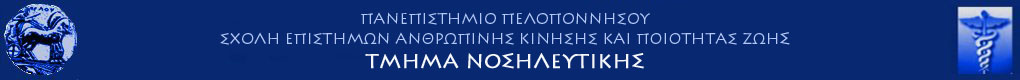 ΠΑΡΑΓΩΓΗ ΦΑΡΜΑΚΩΝ
ΠΡΟΚΛΙΝΙΚΗ ΜΕΛΕΤΗ: ΣΧΕΔΙΑΣΜΟΣ ΚΑΙ ΑΝΑΛΥΣΗ 
ΕΛΕΓΧΟΣ ΣΤΑΘΕΡΟΤΗΤΑΣ 
ΦΑΡΜΑΚΟΛΟΓΙΚΟ ΠΡΟΦΙΛ
ΚΑΘΟΡΙΣΜΟΣ ΙΣΧΥΟΣ 
ΒΙΟΪΣΟΔΥΝΑΜΙΑ 
ΒΙΟΔΙΑΘΕΣΙΜΟΤΗΤΑ 
ΤΟΞΙΚΟΛΟΓΙΚΕΣΜΕΛΕΤΕΣ (3 ΔΟΣΕΙΣ: ΧΑΜΗΛΟΤΕΡΗ, ΙΣΗ, ΜΕΓΑΛΥΤΕΡΗ ΑΠΟ ΑΥΤΗΝ ΠΟΥ ΥΠΟΛΟΓΙΖΕΤΑΙ ΝΑ ΧΡΗΣΙΜΟΠΟΙΗΘΕΙ ΣΤΟΝ ΑΝΘΡΩΠΟ)
ΜΕΛΕΤΕΣ ΑΝΑΠΑΡΑΓΩΓΗΣ, ΜΕΤΑΛΛΑΞΗΣ, ΚΑΡΚΙΝΟΓΕΝΕΣΗΣ
ΑΛΛΗΛΕΠΙΔΡΑΣΕΙΣ ΜΕ ΑΛΛΑ ΦΑΡΜΑΚΑ 
ΚΑΘΟΡΙΣΜΟΣΔΟΣΟΛΟΓΙΑΣ–ΜΟΡΦΕΣΦΑΡΜΑΚΟΥ
ΕΚΤΙΜΗΣΗ ΤΟΞΙΚΟΤΗΤΑΣ ΚΑΙ  ΦΑΡΜΑΚΟΛΟΓΙΚΩΝ ΙΔΙΟΤΗΤΩΝ ΣΕ 				    ΠΕΙΡΑΜΑΤΟΖΩΑ (250 ΜΟΡΙΑ)
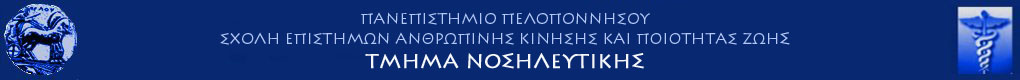 ΠΑΡΑΓΩΓΗ ΦΑΡΜΑΚΩΝ
ΚΛΙΝΙΚΕΣ ΜΕΛΕΤΕΣ: 

ΤΟΞΙΚΕΣ ΕΚΔΗΛΩΣΕΙΣ ΜΗ ΑΝΙΧΝΕΥΣΙΜΕΣ ΣΤΑ ΠΕΙΡΑΜΑΤΟΖΩΑ (ΝΑΥΤΙΑ, ΖΑΛΗ, κλπ) Ή ΚΑΠΟΙΟΣ ΜΕΤΑΒΟΛΙΤΗΣ ΜΠΟΡΕΙ ΝΑ ΣΧΗΜΑΤΙΖΕΤΑΙ ΜΟΝΟ ΣΤΟΝ ΑΝΘΡΩΠΙΝΟ ΟΡΓΑΝΙΣΜΟ (5 ΜΟΡΙΑ)
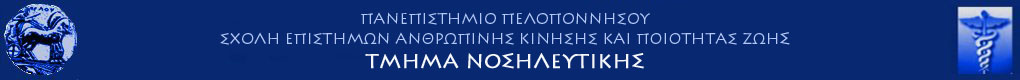 ΚΛΙΝΙΚΕΣ ΜΕΛΕΤΕΣ
ΔΙΑΔΙΚΑΣΙΕΣ :

ΚΑΘΟΡΙΣΜΟΣ ΠΛΗΘΥΣΜΟΥ ΑΣΘΕΝΩΝ

2. ΚΑΘΟΡΙΣΜΟΣ ΑΠΑΙΤΟΥΜΕΝΟΥ ΑΡΙΘΜΟΥ ΑΣΘΕΝΩΝ

3. ΚΑΤΑΝΟΜΗ ΑΣΘΕΝΩΝ ΣΤΙΣ ΟΜΑΔΕΣ ΘΕΡΑΠΕΙΑΣ

4. ΧΟΡΗΓΗΣΗ ΤΗΣ ΘΕΡΑΠΕΙΑΣ ΣΤΙΣ ΑΝΤΙΣΤΟΙΧΕΣ ΟΜΑΔΕΣ 	ΑΣΘΕΝΩΝ ΣΥΜΦΩΝΑ ΜΕ ΤΟ ΠΡΩΤΟΚΟΛΛΟ ΤΗΣ ΜΕΛΕΤΗΣ

ΕΚΤΙΜΗΣΗ ΤΗΣ ΕΚΒΑΣΗΣ ΤΩΝ ΑΣΘΕΝΩΝ

6. ΑΝΑΛΥΣΗ ΑΠΟΤΕΛΕΣΜΑΤΩΝ

7. ΣΤΑΤΙΣΤΙΚΗ ΕΠΕΞΕΡΓΑΣΙΑ
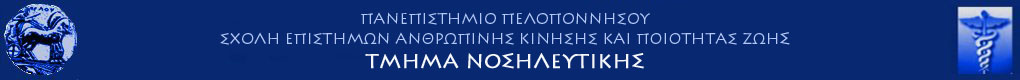 ΚΛΙΝΙΚΕΣ ΜΕΛΕΤΕΣ
ΓΡΑΠΤΗ ΣΥΝΑΙΝΕΣΗ 

 ΑΝΑΛΥΤΙΚΗ ΚΑΙ ΠΛΗΡΗΣ ΕΝΗΜΕΡΩΣΗ 

 ΕΛΕΥΘΕΡΗ ΕΚΦΡΑΣΗ ΑΠΟΦΑΣΗΣ ΣΥΜΜΕΤΟΧΗΣ
  
 ΔΙΚΑΙΩΜΑΤΑ ΑΣΘΕΝΩΝ
        ΑΣΦΑΛΙΣΗ
        ΑΜΟΙΒΗ
        ΕΘΕΛΟΥΣΙΑ ΕΞΟΔΟΣ ΑΠΟ ΤΗΝ ΜΕΛΕΤΗ 
        ΣΥΝΕΧΙΣΗ ΠΕΙΡΑΜΑΤΙΚΗΣ ΘΕΡΑΠΕΥΤΙΚΗΣ ΑΓΩΓΗΣ
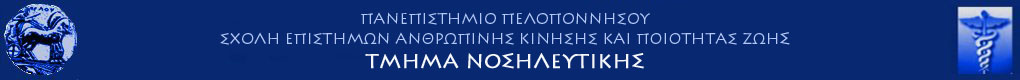 ΚΛΙΝΙΚΕΣ ΜΕΛΕΤΕΣ
ΔΕΟΝΤΟΛΟΓΙΑ

 ΟΙΑΣΘΕΝΕΙΣ ΔΕΝ ΠΡΕΠΕΙ ΝΑ ΥΠΟΦΕΡΟΥΝ ΛΟΓΩ ΤΗΣ   	ΣΥΜΜΕΤΟΧΗΣ ΤΟΥΣ ΣΕ ΚΛΙΝΙΚΗ ΜΕΛΕΤΗ 

 ΚΑΝΕΝΑΣ ΑΣΘΕΝΗΣ ΔΕΝ ΠΡΕΠΕΙ ΝΑ ΣΤΕΡΕΙΤΑΙ ΤΗΝ   	ΚΑΘΙΕΡΩΜΕΝΗ ΚΑΙ ΑΠΟΤΕΛΕΣΜΑΤΙΚΗ ΘΕΡΑΠΕΙΑ ΓΙΑ 
	ΤΗΝ ΠΑΘΗΣΗ ΤΟΥ. 

 Η ΔΙΑΚΗΡΥΞΗ ΤΟΥ ΕΛΣΙΝΚΙ ΔΗΛΩΝΕΙ: « Η ΒΙΟΪΑΤΡΙΚΗ 	ΕΡΕΥΝΑ ΘΑ ΠΡΕΠΕΙ ΝΑ ΣΤΗΡΙΖΕΤΑΙ ΣΤΗΝ 	ΕΜΠΕΡΙΣΤΑΤΩΜΕΝΗ ΓΝΩΣΗ ΤΗΣ ΕΠΙΣΤΗΜΟΝΙΚΗΣ 	ΒΙΒΛΙΟΓΡΑΦΙΑΣ»
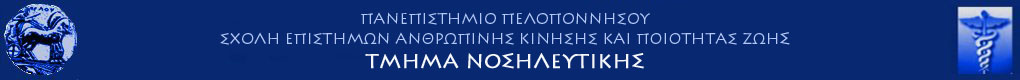 ΚΛΙΝΙΚΕΣ ΜΕΛΕΤΕΣ
ΣΤΑΔΙΑΚΗ ΚΛΙΝΙΚΗ ΕΚΤΙΜΗΣΗ ΣΕ ΦΑΣΕΙΣ

ΦΑΣΗ Ι : ΠΡΟΚΑΤΑΡΚΤΙΚΗ ΦΑΡΜΑΚΟΛΟΓΙΚΗ ΑΞΙΟΛΟΓΗΣΗ

     ΥΓΙΕΙΣ ΕΘΕΛΟΝΤΕΣ (20-80) ΣΕ ΘΕΣΗ ΝΑ ΔΩΣΟΥΝ ΣΑΦΕΙΣ ΚΑΙ 	ΑΞΙΟΠΙΣΤΕΣ ΠΛΗΡΟΦΟΡΙΕΣ ΓΙΑ ΣΥΜΠΤΩΜΑΤΑ

      ΕΚΤΙΜΗΣΗ ΦΑΡΜΑΚΟΛΟΓΙΚΗΣ ΕΝΕΡΓΕΙΑΣ ΚΑΙ  	ΠΡΟΣΔΙΟΡΙΣΜΟΣ ΣΥΓΚΕΝΤΡΩΣΗΣ ΦΑΡΜΑΚΟΥ ΚΑΙ 	ΜΕΤΑΒΟΛΙΤΩΝ ΣΤΟ ΠΛΑΣΜΑ ΚΑΙ ΣΤΑ ΟΥΡΑ

      ΔΟΣΟΛΟΓΙΑ ΚΑΙ ΑΣΦΑΛΕΙΑ
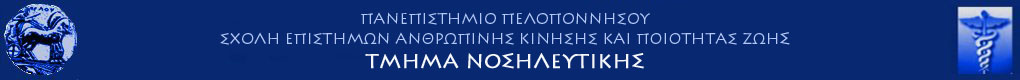 ΚΛΙΝΙΚΕΣ ΜΕΛΕΤΕΣ

ΦΑΣΗ ΙΙ : ΠΕΡΙΟΡΙΣΜΕΝΗ ΚΛΙΝΙΚΗ ΑΞΙΟΛΟΓΗΣΗ

 ΠΕΡΙΣΣΟΤΕΡΟΙ ΥΓΙΕΙΣ ΕΘΕΛΟΝΤΕΣ (100-300), ΕΠΙΤΗΡΗΣΗ ΑΠΟ 	ΕΙΔΙΚΕΥΜΕΝΟ ΠΡΟΣΩΠΙΚΟ, ΠΟΛΥΚΕΝΤΡΙΚΗ, ΔΙΠΛΑ ΤΥΦΛΗ 	ΜΕ ΕΙΚΟΝΙΚΟ ΦΑΡΜΑΚΟ

 ΔΡΑΣΤΙΚΟΤΗΤΑ, ΑΝΕΠΙΘΥΜΗΤΕΣ ΕΝΕΡΓΕΙΕΣ
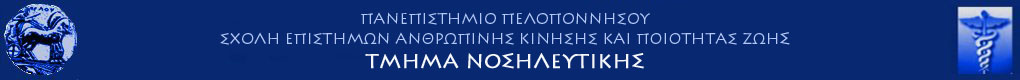 ΚΛΙΝΙΚΕΣ ΜΕΛΕΤΕΣ

ΦΑΣΗ ΙΙΙ :  ΕΚΤΕΤΑΜΕΝΗ ΚΛΙΝΙΚΗ ΑΞΙΟΛΟΓΗΣΗ

 1.000 – 25.000 ΕΘΕΛΟΝΤΕΣ ΑΣΘΕΝΕΙΣ, ΠΟΛΥΚΕΝΤΡΙΚΗ, ΔΙΠΛΑ 	ΤΥΦΛΗ, ΕΠΙΤΗΡΟΥΜΕΝΗ ΧΟΡΗΓΗΣΗ (50 – 100 ΙΑΤΡΟΙ)

 ΔΡΑΣΤΙΚΟΤΗΤΑ, ΔΟΣΟΛΟΓΙΚΟ ΣΧΗΜΑ, ΑΣΦΑΛΕΙΑ, 	ΑΝΕΠΙΘΥΜΗΤΕΣ ΕΝΕΡΓΕΙΕΣ, ΜΑΚΡΟΧΡΟΝΙΑ ΧΟΡΗΓΗΣΗ


    
 * 5 ΜΟΡΙΑ
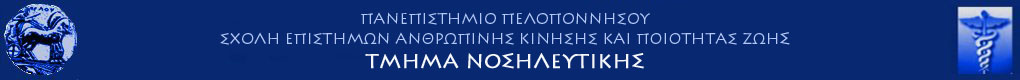 ΕΓΚΡΙΣΗ

ΠΛΗΡΗΣ ΦΑΚΕΛΛΟΣ ΜΕ ΟΛΑ ΤΑ ΔΕΔΟΜΕΝΑ ΚΑΤΑΤΙΘΕΤΑΙ ΣΤΙΣ ΑΡΧΕΣ ΠΟΥ ΕΧΟΥΝ ΧΟΡΗΓΗΣΕΙ ΑΔΕΙΑ ΓΙΑ ΤΗΝ ΔΙΕΞΑΓΩΓΗ ΑΥΤΩΝ ΤΩΝ ΜΕΛΕΤΩΝ (FDA, EMΕA), ΩΣΤΕ ΝΑ ΑΞΙΟΛΟΓΗΘΕΙ ΑΝ ΤΗΡΗΘΗΚΑΝ Ο ΣΧΕΔΙΑΣΜΟΣ ΤΗΣ ΜΕΛΕΤΗΣ, ΤΑ ΕΡΕΥΝΗΤΙΚΑ ΠΡΩΤΟΚΟΛΛΑ, ΤΑ ΘΕΜΑΤΑ ΔΕΟΝΤΟΛΟΓΙΑΣ.                           

ΚΑΤΟΠΙΝ ΓΙΝΕΤΑΙ ΑΞΙΟΛΟΓΗΣΗ ΤΩΝ ΔΕΔΟΜΕΝΩΝ ΚΑΙ ΤΗΣ ΑΞΙΟΠΙΣΤΙΑΣ ΤΟΥΣ.

ΑΠΟΡΡΙΨΗ – ΖΗΤΗΣΗ ΠΕΡΑΙΤΕΡΩ ΣΤΟΙΧΕΙΩΝ - ΕΓΚΡΙΣΗ
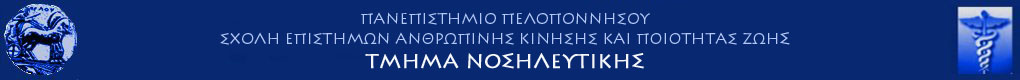 ΦΑΣΗ ΙV
           ΜΕΤΕΓΚΡΙΤΙΚΟΣ ΕΛΕΓΧΟΣ – ΦΑΡΜΑΚΟΕΠΑΓΡΥΠΝΗΣΗ                                      	 	ΚΙΤΡΙΝΗ ΚΑΡΤΑ – ΔΕΛΤΙΟ ΠΑΡΑΠΟΝΟΥ

ΟΡΙΣΜΕΝΕΣ ΑΝΕΠΙΘΥΜΗΤΕΣ ΕΝΕΡΓΕΙΕΣ ΜΠΟΡΕΙ ΝΑ ΕΜΦΑΝΙΣΘΟΥΝ ΜΟΝΟ ΜΕΤΑ ΑΠΌ ΜΑΚΡΟΧΡΟΝΙΑ ΧΡΗΣΗ ΤΟΥ ΦΑΡΜΑΚΟΥ

ΣΥΣΤΗΜΑ ΦΑΡΜΑΚΟΕΠΑΓΡΥΠΝΗΣΗΣ
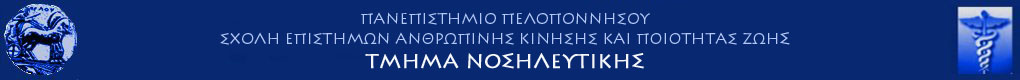 ΦΑΡΜΑΚΟΕΠΑΓΡΥΠΝΗΣΗ

ΟΙ ΔΡΑΣΤΗΡΙΟΤΗΤΕΣ ΟΙ ΟΠΟΙΕΣ ΣΧΕΤΙΖΟΝΤΑΙ ΜΕ ΤΗΝ ΑΝΙΧΝΕΥΣΗ, ΤΗΝ ΑΞΙΟΛΟΓΗΣΗ, ΤΗΝ ΚΑΤΑΝΟΗΣΗ ΚΑΙ ΑΠΟΤΡΟΠΗ Α.Ε. ΚΑΙ ΑΛΛΩΝ ΠΡΟΒΛΗΜΑΤΩΝ ΤΑ ΟΠΟΙΑ ΣΧΕΤΙΖΟΝΤΑΙ ΜΕ ΤΑ ΦΑΡΜΑΚΑ.
                                                                                   Π.Ο.Υ.

ΑΝΤΙΚΕΙΜΕΝΟ ΤΗΣ ΦΑΡΜΑΚΟΕΠΑΓΡΥΠΝΗΣΗΣ ΕΙΝΑΙ Ο ΕΝΤΟΠΙΣΜΟΣ, Η ΣΥΛΛΟΓΗ, Η ΠΑΡΑΚΟΛΟΥΘΗΣΗ, Η ΑΞΙΟΛΟΓΗΣΗ ΚΑΙ Η ΠΡΟΛΗΨΗ ΤΩΝ ΑΝΕΠΙΘΥΜΗΤΩΝ ΕΝΕΡΓΕΙΩΝ ΤΩΝ ΦΑΡΜΑΚΩΝ
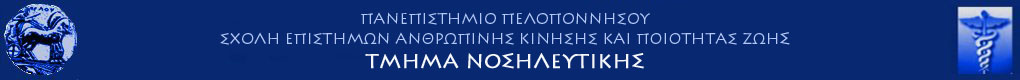 ΦΑΡΜΑΚΟΕΠΑΓΡΥΠΝΗΣΗ
ΠΕΡΙΛΑΜΒΑΝΕΙ:*  ΣΥΛΛΟΓΗ ΚΑΙ ΔΙΑΧΕΙΡΙΣΗ ΔΕΔΟΜΕΝΩΝ ΓΙΑ ΤΗΝ ΑΣΦΑΛΕΙΑ ΤΩΝ  ΦΑΡΜΑΚΩΝ
* ΕΞΕΤΑΣΗ ΣΤΟΙΧΕΙΩΝ ΓΙΑ ΤΗΝ ΑΝΙΧΝΕΥΣΗ "ΣΗΜΑΤΩΝ" (Η  ΟΠΟΙΟΔΗΠΟΤΕ ΝΕΟ 	«ΣΗΜΑ» Ή ΑΛΛΑΓΗ ΣΕ ΘΕΜΑ  ΑΣΦΑΛΕΙΑΣ). 

* ΑΞΙΟΛΟΓΗΣΗ  ΔΕΔΟΜΕΝΩΝ ΚΑΙ ΛΗΨΗ ΑΠΟΦΑΣΕΩΝ ΣΕ ΘΕΜΑΤΑ ΑΣΦΑΛΕΙΑΣ
*  ΑΠΟΦΑΣΕΙΣ ΓΙΑ ΤΗΝ ΠΡΟΣΤΑΣΙΑ ΤΗΣ ΔΗΜΟΣΙΑΣ ΥΓΕΙΑΣ 

ΕΠΙΚΟΙΝΩΝΙΑ ΜΕ ΤΟΥΣ ΕΝΔΙΑΦΕΡΟΜΕΝΟΥΣ
* ΕΛΕΓΧΟ ΤΩΝ ΑΠΟΤΕΛΕΣΜΑΤΩΝ ΤΩΝ ΔΡΑΣΕΩΝ ΠΟΥ ΑΝΑΛΑΜΒΑΝΟΝΤΑΙ ΚΑΙ Τα	ΩΝ ΔΙΑΔΙΚΑΣΙΩΝ ΠΟΥ ΕΦΑΡΜΟΖΟΝΤΑΙ.
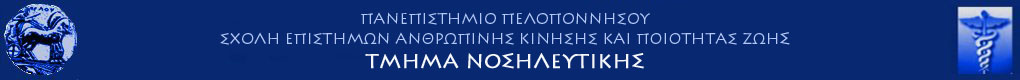 ΦΑΡΜΑΚΟΕΠΑΓΡΥΠΝΗΣΗ

ΕΜΠΛΕΚΟΜΕΝΟΙ:

 ΑΣΘΕΝΕΙΣ (ΧΡΗΣΤΕΣ ΤΩΝ ΦΑΡΜΑΚΩΝ)

 ΕΠΙΣΤΗΜΟΝΕΣ ΥΓΕΙΑΣ (ΙΑΤΡΟΙ, ΦΑΡΜΑΚΟΠΟΙΟΙ, ΝΟΣΗΛΕΥΤΕΣ 

 ΡΥΘΜΙΣΤΙΚΕΣ ΑΡΧΕΣ ΤΩΝ ΦΑΡΜΑΚΩΝ (ΕΟΦ, ΕΜΕΑ)

 ΦΑΡΜΑΚΕΥΤΙΚΕΣ ΕΤΑΙΡΕΙΕΣ, ΕΤΑΙΡΕΙΕΣ ΕΙΣΑΓΩΓΗΣ Η 	ΔΙΑΝΟΜΗΣ ΦΑΡΜΑΚΩΝ
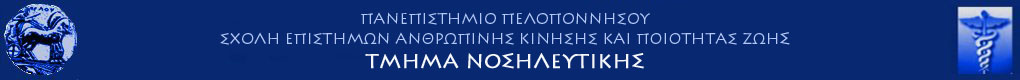 ΦΑΡΜΑΚΟΕΠΑΓΡΥΠΝΗΣΗ
ΚΙΤΡΙΝΗ ΚΑΡΤΑ

ΔΕΛΤΙΟ ΑΝΑΦΟΡΑΣ ΑΝΕΠΙΘΥΜΗΤΗΣ ΕΝΕΡΓΕΙΑΣ ΦΑΡΜΑΚΟΥ

ΟΠΟΙΑΔΗΠΟΤΕ ΠΛΗΡΟΦΟΡΙΑ ΑΦΟΡΑ ΣΕ ΑΝΕΠΙΘΥΜΗΤΗ ΕΝΕΡΓΕΙΑ ΦΑΡΜΑΚΟΥ, ΕΡΧΕΤΑΙ ΣΕ ΓΝΩΣΗ Ε.Υ. Ή ΥΠΑΛΛΗΛΟΥ ΦΑΡΜΑΚΕΥΤΙΚΗΣ ΕΤΑΙΡΕΙΑΣ, ΠΡΕΠΕΙ ΝΑ ΚΑΤΑΓΡΑΦΕΤΑΙ ΣΕ ΑΥΤΌ ΤΟ ΔΕΛΤΙΟ.

ΟΠΟΙΑΔΗΠΟΤΕ (ΝΕΑ – ΗΔΗ ΓΝΩΣΤΗ – ΑΝΑΜΕΝΟΜΕΝΗ Ή ΜΗ)
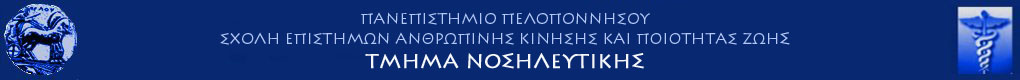 ΦΑΡΜΑΚΟΕΠΑΓΡΥΠΝΗΣΗ
ΚΙΤΡΙΝΗ ΚΑΡΤΑ
ΤΥΠΟΠΟΙΗΜΕΝΗ ΔΙΑΔΙΚΑΣΙΑ ΦΑΡΜΑΚΕΥΤΙΚΩΝ ΕΤΑΙΡΕΙΩΝ:
(ΛΟΓΟΣ ΑΠΟΛΥΣΗΣ ΑΝ ΔΕΝ ΕΦΑΡΜΟΣΤΕΙ ΚΑΤΑ ΓΡΑΜΜΑ)

ΟΠΟΙΑΔΗΠΟΤΕ ΑΝΑΦΟΡΑ, ΟΠΟΙΟΥΔΗΠΟΤΕ, ΠΟΥ ΑΦΟΡΑ ΣΕ ΦΑΡΜΑΚΟ ΤΗΣ ΕΤΑΙΡΕΙΑΣ, ΓΝΩΣΤΟΠΟΙΕΙΤΑΙ ΑΜΕΣΩΣ ΤΗΛΕΦΩΝΙΚΑ ΣΤΟ ΙΑΤΡΙΚΟ ΤΜΗΜΑ ΤΗΣ ΕΤΑΙΡΕΙΑΣ.
 ΕΝΤΟΣ 24 ΩΡΩΝ ΠΡΕΠΕΙ ΝΑ ΕΧΕΙ ΦΤΑΣΕΙ ΣΤΟ ΙΑΤΡΙΚΟ ΤΜΗΜΑ ΤΟ ΔΕΛΤΙΟ ΣΥΜΠΛΗΡΩΜΕΝΟ ΜΕ: ΟΝΟΜΑ ΥΠΑΛΛΗΛΟΥ, ΤΡΟΠΟ ΛΗΨΗΣ ΓΝΩΣΗΣ, Α.Ε., ΟΝΟΜΑΣΙΑ ΦΑΡΜΑΚΟΥ, ΑΡ. ΠΑΡΤΙΔΑΣ*,
        ΟΝΟΜΑ ΚΑΙ ΤΗΛΕΦΩΝΟ Ε.Υ.
ΤΟ ΙΑΤΡΙΚΟ ΤΜΗΜΑ ΕΝΤΟΣ 7 ΗΜΕΡΩΝ ΘΑ ΑΝΑΦΕΡΕΙ ΣΤΟΝ ΕΟΦ ΚΑΙ ΔΕΝ ΠΡΟΚΕΙΤΑΙ ΓΙΑ ΚΑΤΑΓΕΓΡΑΜΜΕΝΗ Α.Ε. ΘΑ ΚΑΝΕΙ ΑΝΕΞΑΡΤΗΤΗ ΕΡΕΥΝΑ (Ο ΕΟΦ ΕΡΕΥΝΑ ΑΥΤΟΝΟΜΑ)
      * ΑΝ ΠΡΟΚΕΙΤΑΙ ΓΙΑ ΦΑΡΜΑΚΟ ΞΕΝΟΥ ΟΙΚΟΥ, ΕΝΗΜΕΡΩΝΕΤΑΙ ΑΜΕΣΑ
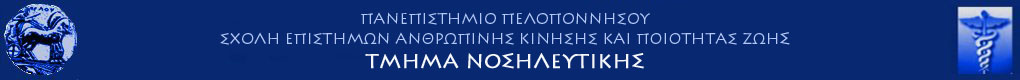 ΣΥΝΤΟΜΟ ΤΕΣΤ ΑΥΤΟΑΞΙΟΛΟΓΗΣΗΣ


ΛΥΣΤΕ ΤΟ ΣΤΑΥΡΟΛΕΞΟ